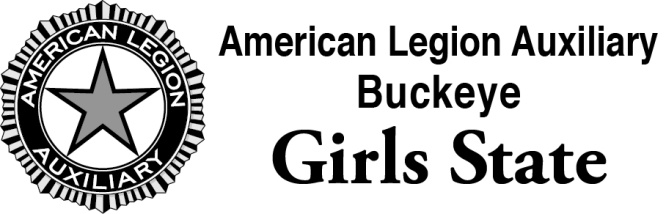 2023
Sunday, June 11 to
Saturday, June 17
Bowling Green State University
Bowling Green, Ohio